User defined Functions
350142 - Computer Programming
Asst. Prof. Dr. Choopan Rattanapoka and Asst. Prof. Dr. Suphot Chunwiphat
Structure of C Functions
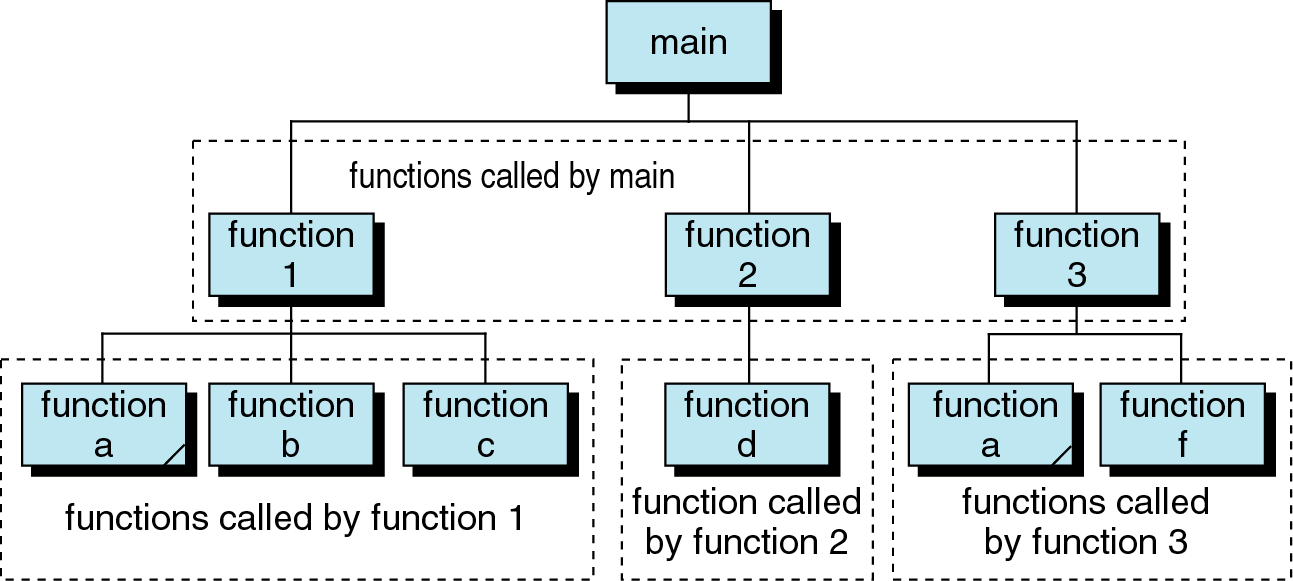 How function works
Input
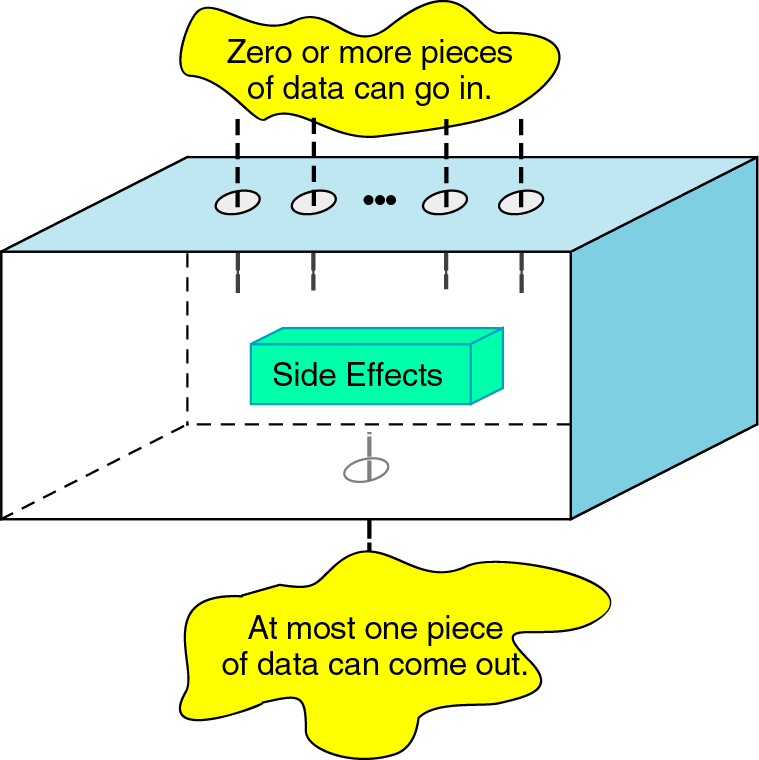 Output
User-defined functions
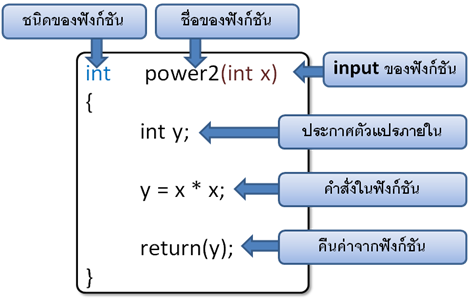 Function’s output data type
Function name
Function’s input
Local variable
Statement in function
Return statement
Function types
We can categorize functions in C by the way its take inputs and return outputs into 3 categories
Function that takes no input and returns nothing
Function that takes inputs and returns nothing
Function that takes inputs and returns an output
Function that takes no input and returns nothing
Function that takes no input and returns nothing means
Function does not take any arguments or parameters as input
Function does not return anything to user
It’s the easiest type of function that normally used for display some messages.
void showProgram( ) {
       printf(“= Today Program =\n”);
       printf(“1. Mummy\n”);
       printf(“2. Star war\n”);
       printf(“3. Spiderman\n\n”);
}
Example
#include <stdio.h>
void showProgram( ) {
       printf(“=== Today Program ===\n”);
       printf(“1. Mummy\n”);
       printf(“2. Star war\n”);
       printf(“3. Spiderman\n\n”);
}
 
int main(int argc, char **argv)‏ {
     char ch;   		                            
     printf("Do you want to check showing program (y/n) : ");
     ch = getchar( );
     if((ch == ‘Y’) || (ch == ‘y’)) {
               showProgram( );
     } else {
               printf(“Thank you\n”);
    }             
}
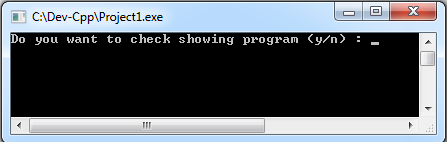 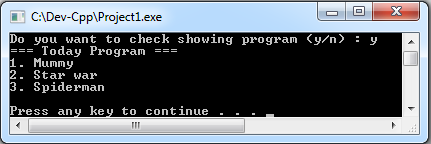 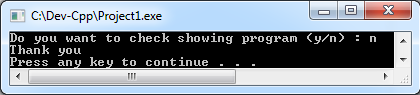 Function that takes input and returns nothing
This type of function can accept 1 or more input parameters.
void average(int x, int  y) {
     printf(“Average of %d and %d = %f\n”, x,
					     y,  (x + y)/2.0);
}
Example 1
#include <stdio.h>  
                                 
void average(int x, int  y)
{
     printf(“Average of %d and %d = %f\n”, x, 
                                                                 y, 
                                                  (x + y)/2.0);
}
 
int main(int argc, char **argv)‏
 {
    int a = 5, b = 10;
    average(a, b);
}
average
x
y
Main
a
5
5
b
10
10
Example 2
#include <stdio.h>  
                                 
void average(int b, int  a)
{
     printf(“Average of %d and %d = %f\n”, b, 
                                                                 a, 
                                                  (b + a)/2.0);
}
 
int main(int argc, char **argv)‏
 {
    int a = 5, b = 10;
    average(a, b);
}
average
b
a
Main
a
5
5
b
10
10
Example 3
#include <stdio.h>  
                                 
void average(int x, int  y)
{
     printf(“Average of %d and %d = %f\n”, x, 
                                                                 y, 
                                                  (x + y)/2.0);
}
 
int main(int argc, char **argv)‏
 {
    average((3+2), (100/10));
}
average
x
y
Main
5
3+2
100/10
10
Example 4
#include <stdio.h>  
                                 
void average(int a, int  b)
{
     a  = 10;
     b  = 20;
}
 
int main(int argc, char **argv)‏
 {
    int a = 5, b = 10;
    average(a, b);
}
average
a
10
b
20
Main
a
5
5
b
10
10
QUIZ 1 : Find the output of program
#include <stdio.h>      
                             
void disp(int a) 
{
     int i;
     for(i = 1; i <= 12; i++)
         printf(“%d x %d = %d\n”, a, i, (a*i));
}
 
int main(int argc, char **argv)‏ 
{
    disp(5);
}
QUIZ 2 : Find the output of program
#include <stdio.h>      
                             
void plus5(int x) 
{
     x = x + 5;
    printf(“X in plus5 = %d\n”, x);
}
 
int main(int argc, char **argv)‏ 
{
    int   x = 10;
    printf(“X in main before calling function = %d\n”,  x);
    plus5( x );
    printf(“X in main after calling function = %d\n”,  x);
}
QUIZ 3 : Find the output of program
#include <stdio.h>       
                            
void swap(int  a, int  b) {
     int  tmp;
     tmp = a;
     a  =  b;
     b  =  tmp;
     printf(“In swap : A = %d, B = %d\n”, a, b);
}
 
int main(int argc, char **argv)‏ {
    int  a = 5,  b = 10;
    printf(“Before swap A = %d, B = %d\n”, a, b);
    swap(a, b);
    printf(“After swap A = %d, B = %d\n”, a, b);
}
Function that takes inputs and returns an output
This type of function is mostly used for calculating mathematics expression and return the result back to user.
Return value must be the same data type as the type of function.
Function can return only 1 value
int  power3(int  x) {
       return( x * x * x);
}
Example 1
#include <stdio.h>  
                             
int  power3(int  x) {
       return( x * x * x);
}
 
int  main(int argc, char **argv)‏ {
       int  num;
      num  = power3(2);
      printf(“2^3 = %d\n”, num);
}
power3
x
8
Main
num
2
?
Example 2
#include <stdio.h>  
                             
float  average(int  x, int  y) 
{
       return( (x + y)/2.0 );
}
 
int main(int argc, char **argv)‏ 
{
      int a = 5, b = 10;  float  f;
      f = average(a, b);
      printf(“Average of %d and %d = %f\n”, 
                                                     a, b, f);
}
average
x
7.5
y
Main
a
5
5
b
10
10
f
?
QUIZ 4
#include <stdio.h>       
                            
int  multiply(int  a, int  b) 
{
      return (a * b);
}
 
int main(int argc, char **argv)‏
 {
    int  a = 5,  b = 10;
    printf(“%d\n”,  multiply(3,2));
    printf(“%d\n”,  multiply(a, 5));
    printf(“%d\n”,  multiply((3+2), (b – 6));
    printf(“%d\n”, multiply( multiply(2,3), multiply(2, multiply(3, 2 -1))));
}
Function Prototype
Function prototype is the definition of function
We need to make C Compiler know the definition of functions before we can use them
Remember
#include <stdio.h>
In stdio.h file contains the definition of functions that are related to input and output functions.
That’s why, we can use printf(), scanf(), etc..
Example
#include <stdio.h>                               

int  power3(int  x) {
       return( x * x * x);
}

int  main(int argc, char **argv)‏ {
      printf(“2^3 = %d\n”, 
                     power3(2));
}
#include <stdio.h> 
                              
 
int  main(int argc, char **argv)‏ {
      printf(“2^3 = %d\n”, 
                     power3(2));
} 
 
int  power3(int  x) {
       return( x * x * x);
}
Correct
Incorrect
Prototype Declaration
The way to write a prototype is like writing the first line of your function block

ตัวอย่าง
int  power3(int  x) {
       return( x * x * x);
}
int  power3(int  x) {
;
Function
Prototype
Example
#include <stdio.h>                               

int  power3(int  x) {
       return( x * x * x);
}

int  main(int argc, char **argv)‏ {
      printf(“2^3 = %d\n”, 
                     power3(2));
}
#include <stdio.h> 
                              
 
int  main(int argc, char **argv)‏ {
      printf(“2^3 = %d\n”, 
                     power3(2));
} 
 
int  power3(int  x) {
       return( x * x * x);
}
int  power3(int  x);
Correct
Incorrect
Correct